Vysoká škola technická a ekonomická
v Českých Budějovicích
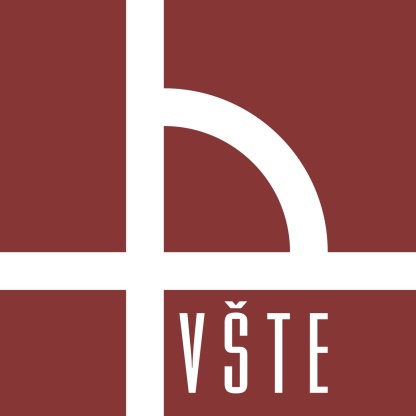 Racionalizace balení ve společnosti TORMAX Production s.r.o.
Autor:		Petra Hozová
Vedoucí práce:	Ing. Martina Hlatká
Oponent práce:	Ing. Vladislav Zitrický, PhD.
Motivace a důvody k řešení daného problému
Praxe na pozici obalového specialisty ve výrobním podniku

Zájem o rozšíření praxe v mezinárodní kontejnerové přepravě
Cíl práce
Cílem práce je provést analýzu balení zboží pro kontejnerovou přepravu společnosti TORMAX Production s.r.o. Na základě vypracované analýzy navrhnout vhodná opatření, která povedou k zefektivnění celého procesu přepravy.
Výzkumné otázky
Je možné navýšit kapacitu kontejneru, aby bylo dodrženo maximální možné zatížení kontejneru?

Jakým způsobem ovlivní změna balení transportní náklady?
Metodika práce
Vizuální analýza

Sběr dat z interní dokumentace

Metoda vícekriteriálního hodnocení variant
Výsledky analýzy
Nevytížená horní polovina kontejneru
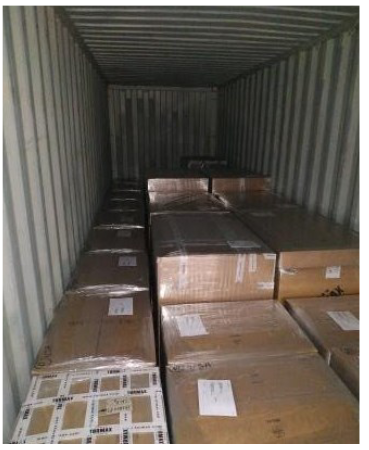 Varianty ložení
Varianta č.1



Varianta č.2



Varianta č.3



Varianta č.4
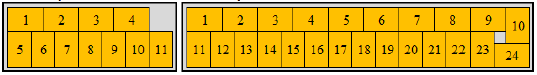 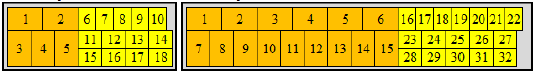 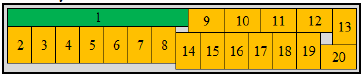 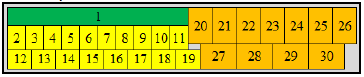 Návrhy opatření
Dřevěné bedny
Stohovatelné kartonové krabice

Kritéria pro výběr:
Cena pořízení
Lokace dodavatele
Termín dodání
Skladovací prostory
Váhové zatížení kontejneru
Náklady na přepravu
Shrnutí
Stohovatelné kartonové krabice
Navýšení kapacity
Váhové zatížení kontejneru
Snížení četnosti odeslaných kontejnerů
Snížení přepravních nákladů
snížení o 2 132 632 Kč
Otázky vedoucího a oponenta
Vedoucí práce:
Budou Vámi navržená opatření zavedena ve firmě?
V současné době společnost TORMAX Production s.r.o., nevyužívá při přepravě kontejnery využitelnou kapacitu. Je to z důvodu, že používala nevhodnou obalovou techniku nebo při odesílání zboží kontejneru nezaplnila z důvodu malé objednávky?
Otázky vedoucího a oponenta
Oponent práce:
Jsou stohovatelné kartonové krabice vhodné pro námořní přepravu (v případě dřevěných beden to uvádíte jako výhodu)?
Jaká byla reakce vedení společnosti na Vaše návrhy?
Děkuji za pozornost